मात्राएँ- दोहराएँ
बत्तख- battakh		   शेर-  sheyr
कार-  kaar			   मैना-mainaa
चिड़िया- chidiyaa		   मोर- mor
हाथी  -   haathhi		   पौधा-poudhaa
कछुआ  - kachhuaa	   हंस- hans
कबूतर  - kaboothar	   नम:-namah
मृग  - mrig
22.07.2023
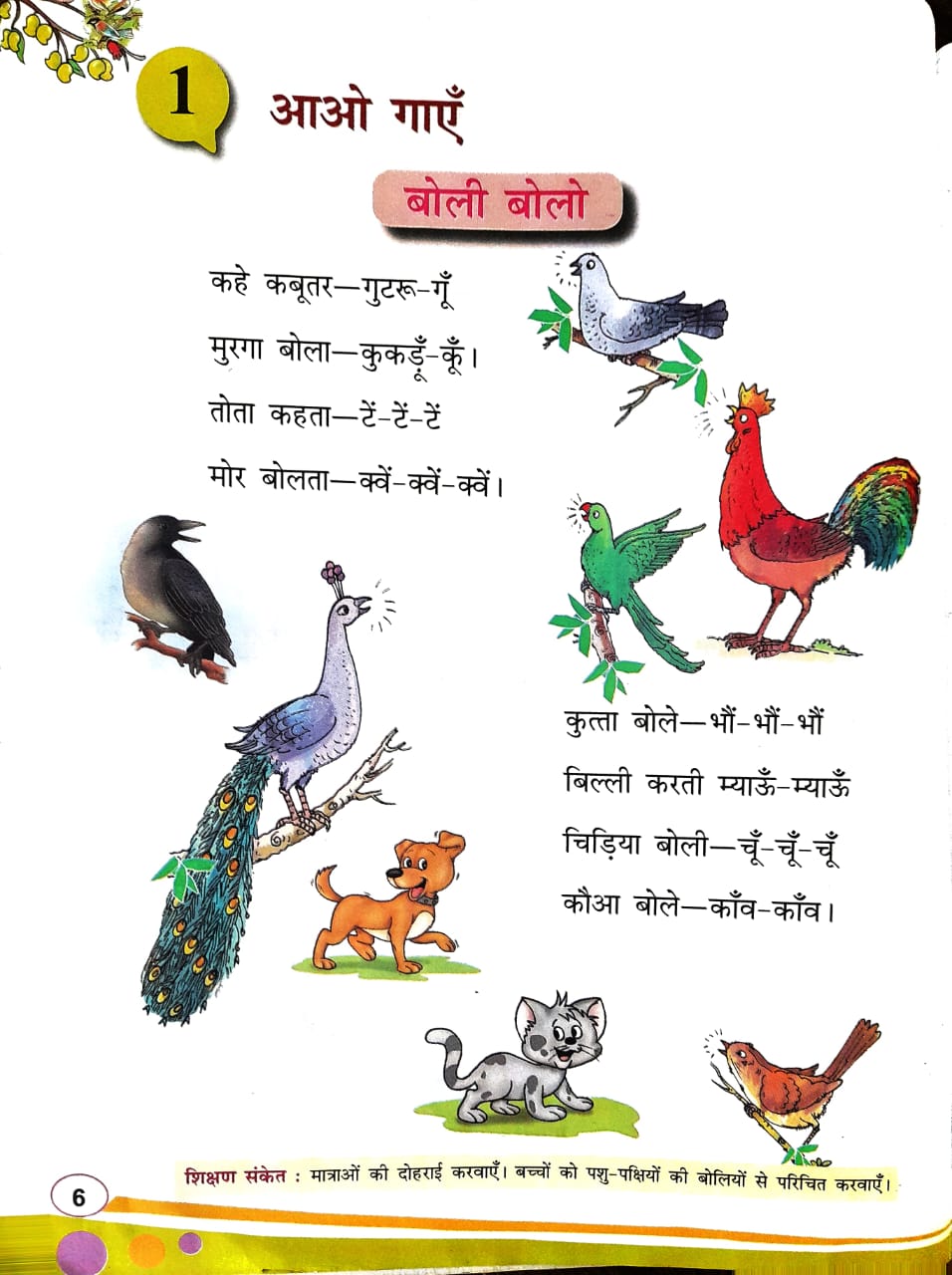 Birds sound
gutru goon- sound of Pigeon
kukuduu koo - sound of Cock 
te-te-te - sound of Parrot 
quve-quve-quve- sound of Peacock 
 bhou-bhou-bhou- sound of Dog 
-myaaoo-myaaoo- sound of Cat
 choo-choo-choo- sound of Bird 
kaav-kaav- sound of Crow
2